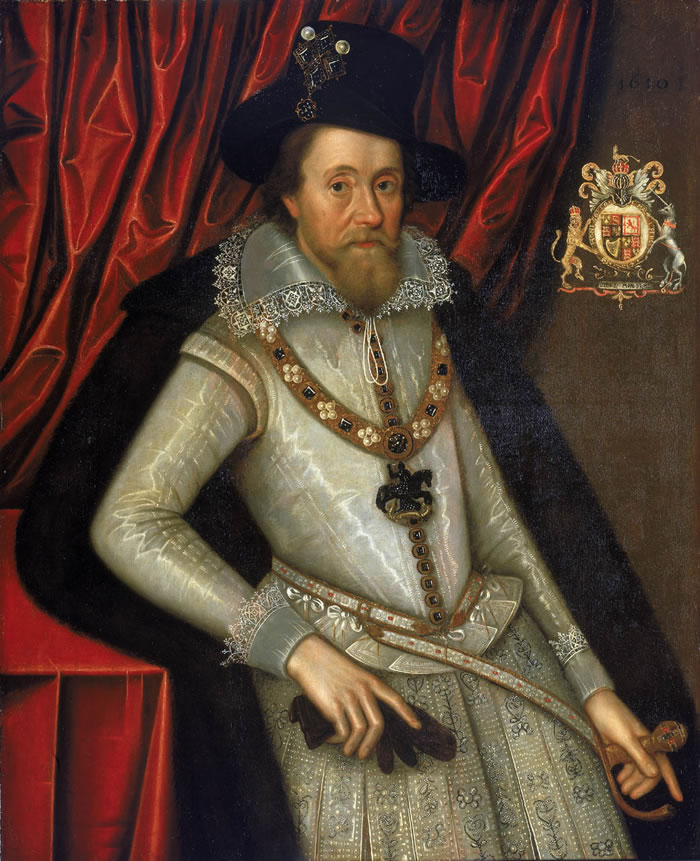 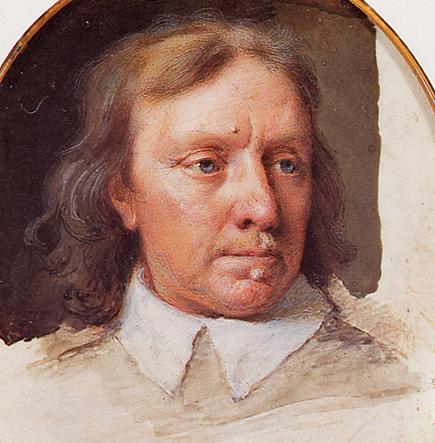 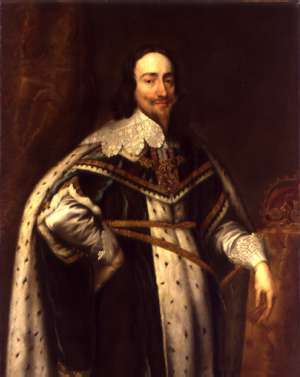 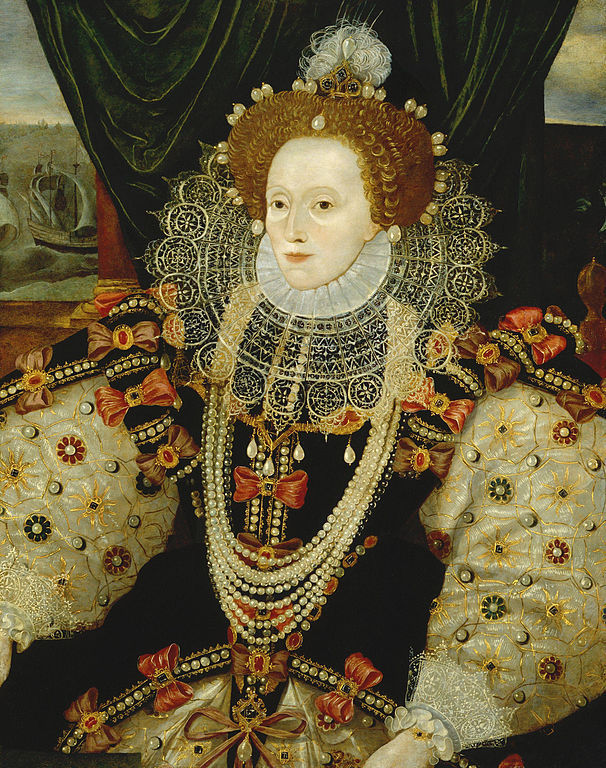 Guided Notes: England’s glorious revolution
Queen Elizabeth I
The “Virgin Queen” Elizabeth I died in 1603 without an heir after 44 years on the throne.
Elizabeth I never married or had children, and she was the last of her father, King Henry VIII’s, descendants
She died without naming a successor, someone who would rule England after her death.
King James of Scotland, a cousin through her grandfather Henry VII, was selected to rule because his was the strongest claim to the throne.
James I
Reign: 1603-1625
Becomes King when Elizabeth I dies
Fights with Parliament over taxes & money
Founds Jamestown colony
Survives the Gunpowder Plot assassination attempt
English Catholics plotted to blow up House of Lords in Parliament, which James was attending, in order to install his daughter Elizabeth, a Catholic, on the throne.
Led by Guy Fawkes
“Remember, Remember the fifth of November…”
Charles I
Reign: 1625-1649
Struggles with Parliament
Signs the Petition of Right- limits rights of the king
After dissolving parliament, a Civil War against the armies of Parliament, led by Oliver Cromwell, removes Charles I from power
Executed for Treason in 1649- Cromwell believed that Charles I & followers would continue to cause trouble, and would be less of a threat
English Civil War
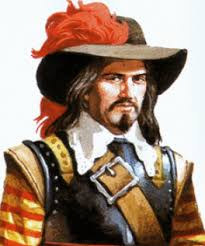 Long Parliament (1640-1660)- session of Parliament called by Charles I to fund the Bishops War, an attempt to institute Protestantism in Scotland. Instead, Puritan members in Parliament removed Charles I from power.
Parliament was technically in session until 1648, when it was suspended by Oliver Cromwell.
English Civil Wars (1642-1651) stemmed from conflict between Charles I and Parliament; the first war ended with Oliver Cromwell’s victory for Parliamentary forces in 1645, with the second phase ending with Charles I’s execution in 1649. Charles’ son, Charles II, formed an army of English and Scottish Royalists, which prompted Cromwell to invade Scotland and eliminate the Royalist forces in 1650.
Cavaliers- supporters of Charles I during the English Civil War
Roundheads- supporters of Parliament during the Civil War; given nickname to make fun of their short haircuts and helmets
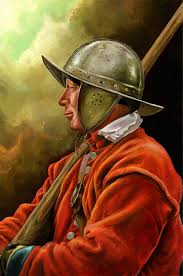 Oliver Cromwell
Outspoken, highly religious Puritan Member of Parliament 
Puritan- believed that everybody should lead their lives according to what was written in the Bible. “Puritan” means that followers had a pure soul and lived a good life. Cromwell believed that everybody else in England should follow his example. 
New Model Army- military force based on a person’s ability rather than position within society. Cromwell preferred strong believers like himself and many men became Puritans who believed that God was on their side. Sang psalms just before going into battle
defeated Royalist forces who were loyal to the King
“Lord Protector” of England, Wales, Scotland and Ireland from 1653 until his death in 1658
Abolishes the monarchy
Has Charles I executed for treason in 1649
forces the heir Charles II to flee
Military Dictator- has absolute power in government; uses the military to enforce his policies and control his people
English Commonwealth
Rump Parliament- created by members of the Long Parliament who did not support the political position of the New Model Army. After the execution of Charles I, the Rump recreated England as a republic. 
With the abolition of the monarchy, the English Council of State took over many of the executive functions of the monarchy. It was selected by the Rump, and most of its members were MPs. However, the Rump depended on the support of the Army, with which it had a very uneasy relationship.
Puritan reforms for the “nation’s morals”, including modest dress codes for women and men, shutting down the theaters, and strict observance of Sundays for church attendance.
Religious tolerance for the 1st time
Charles II
Reign: 1660-1685
Exiled to France during Cromwell’s rule
Asked to return to throne after Cromwell’s son fails to keep up with running government
Resentment of strict Puritanism in government grows, leading to removal of military dictatorship from power
The Restoration- reinstates the British monarchy to throne after Cromwell’s death
Attempts legislation for religious tolerance
Reclaims power as absolute ruler by dissolving Parliament in 1681
Known as the “Merry Monarch” due to his cheerful attitude, but also due to the party-like atmosphere his court participates in
James II
Reign: 1685-1689
Brother of Charles II
Mary of Orange and Anne, children from first marriage, are Protestant
James Francis Edward, from second marriage, is Catholic
Converted to Roman Catholicism, which upset Protestants in England
Attempts to establish civic equality for both Catholics and Protestants
Promotes Catholics to posts in military, political, and academic posts
Issues Declaration of Indulgence to complete religious tolerance
Struggles with Parliament
Dismissed Parliament in 1685
Members begin working to remove James II from power
William & Mary
Reign: 1689-1702
Glorious Revolution- “peaceful” and relatively bloodless transition to constitutional monarchy in England
James II is overthrown & removed from power
Mary is James II’s daughter; is Protestant
Rules jointly with husband William of Orange; after her death in 1694, William rules England alone until 1702
Anne, Mary’s sister, will inherit throne after their deaths
Constitutional Monarchy
Monarch shares power with Parliament; powers of throne are outlined in the English Bill of Rights
Constitutional Monarchy still exists in United Kingdom (England, Scotland, Ireland, and all protectorates) today
English Bill of rights
Passed on December 16, 1689
Guaranteed certain rights of the citizens of England, shrunk the powers of the Crown, and established parliamentary sovereignty
Gave the legislative body of Parliament absolute sovereignty and makes it supreme over all other government institutions. 
United States Bill of Rights was modeled after the English Bill of Rights
Declared various practices of James II to be illegal, including-
Suspension of laws without the consent of Parliament, collecting taxes without permission, and the maintenance of a standing army in peacetime without specific parliamentary authorization. 
Eliminated royal interference in parliamentary matters, stressing that elections must be free and that members must have complete freedom of speech.
Detailed the succession to the throne to Queen Mary’s heirs, then on those of her sister, afterward Queen Anne, and then on those of William, provided they were Protestants